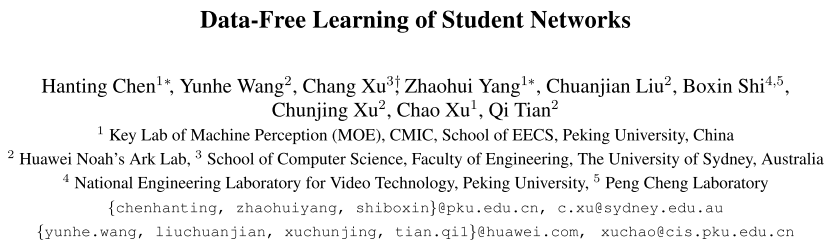 ICCV 2019
Motivation
Learning portable neural networks for edge devices
Deep neural network compression and speed-up methods are effective for training compact deep models, when we can directly access the training dataset﻿
Practice constrains: training data unavailable, architecture unknown
Contributions
Propose a novel ﻿framework for training efficient deep neural networks by exploiting GANs
Achieve comparable performance
Framework: Data-free Student Network learning
Fixed discriminator
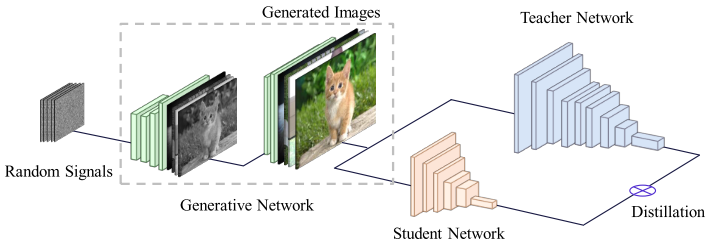 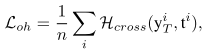 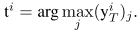 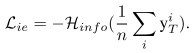 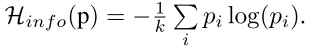 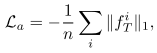 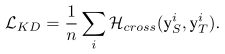 Pursue synthetic images that have the similar distribution as that of the training data previously used for training the teacher network
Experiments
acquire valuable knowledge
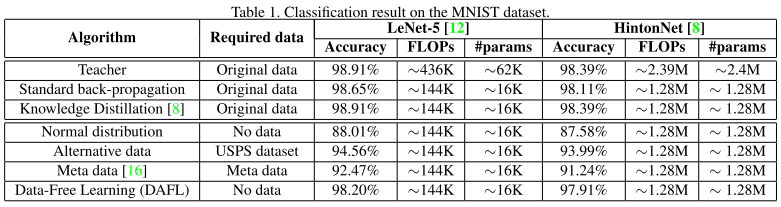 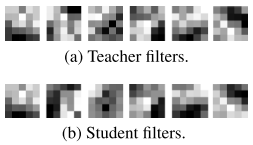 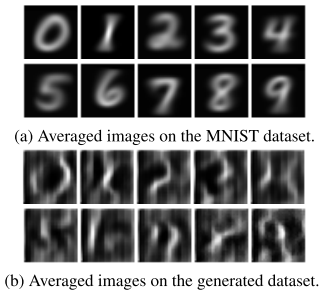 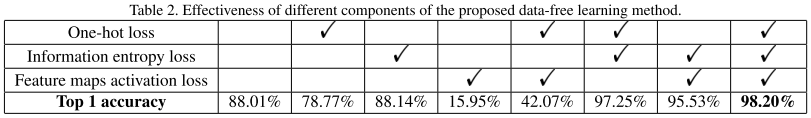 Indicates that the generator can somehow learn the data distribution
Experiments
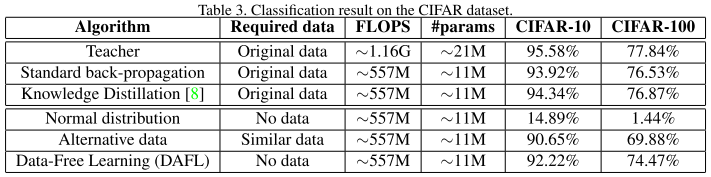 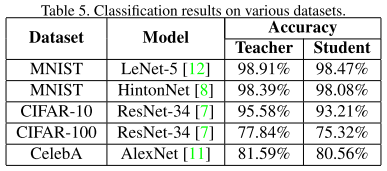 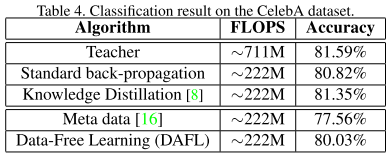